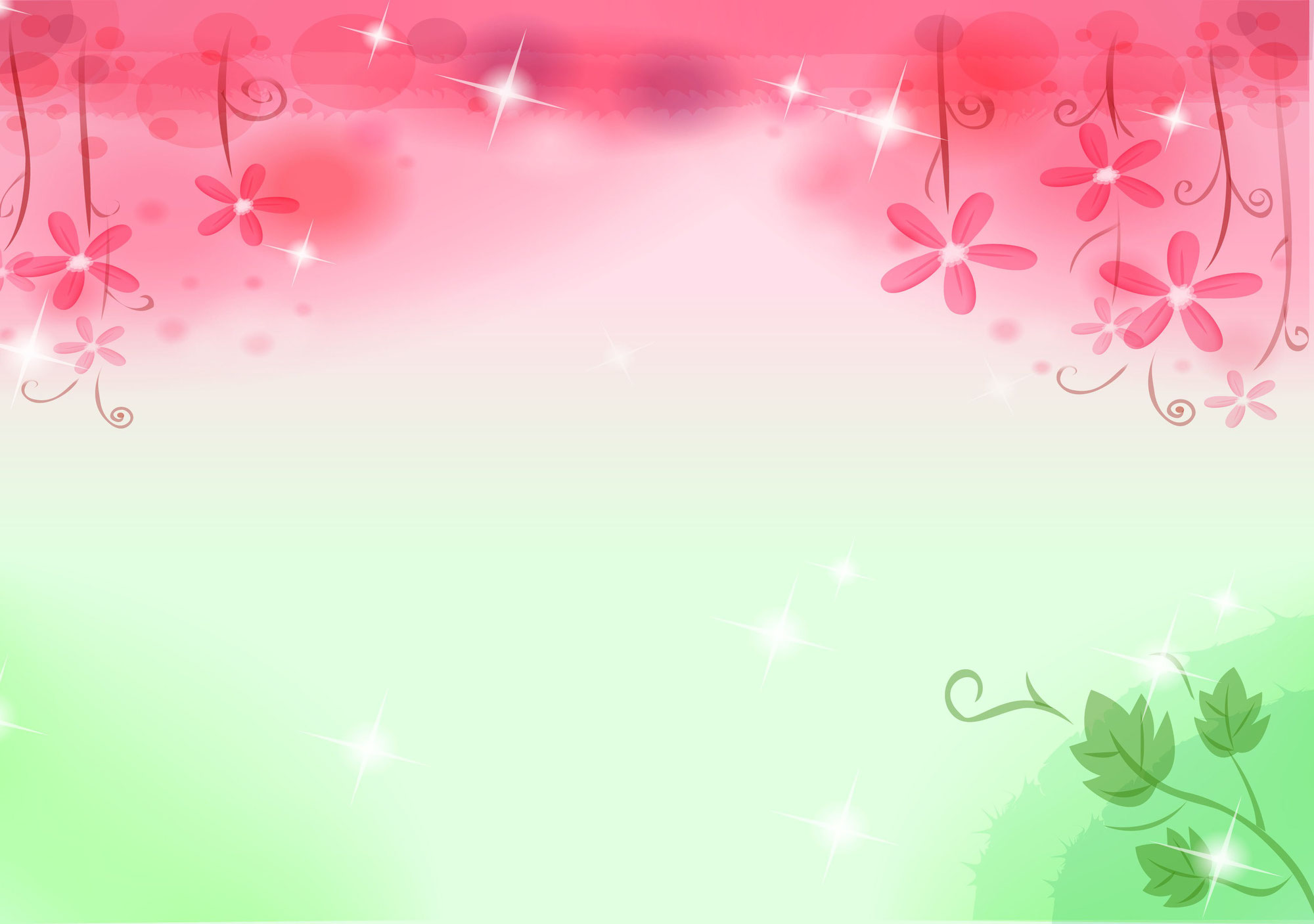 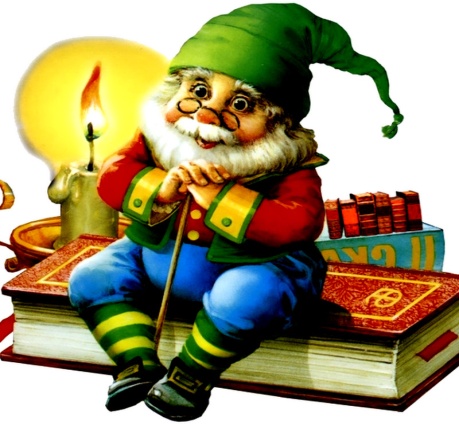 Муниципальное автономное дошкольное образовательное учреждение детский сад  №3 «Светлячок»
Организованная образовательная деятельность по подготовке к обучению грамоте в подготовительной к школе группе
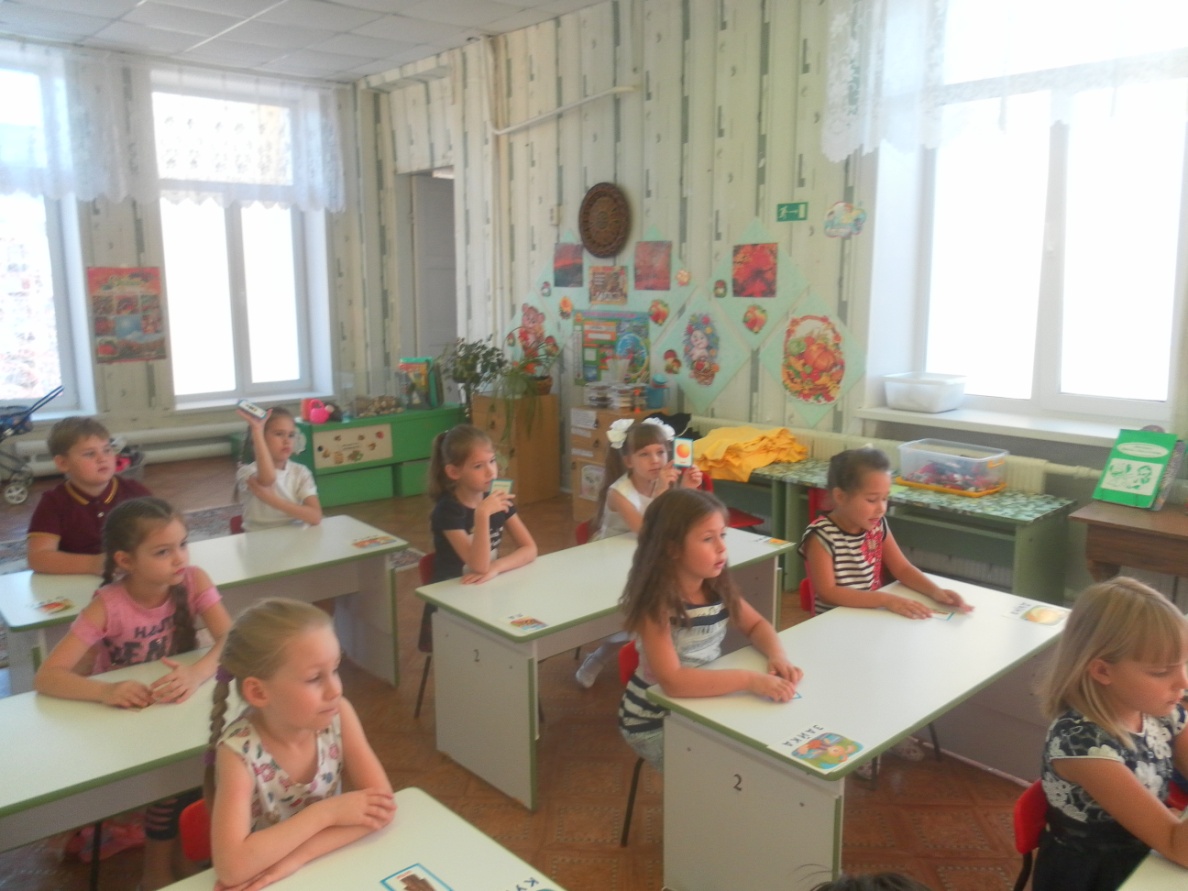 Посылка от Буквоежки
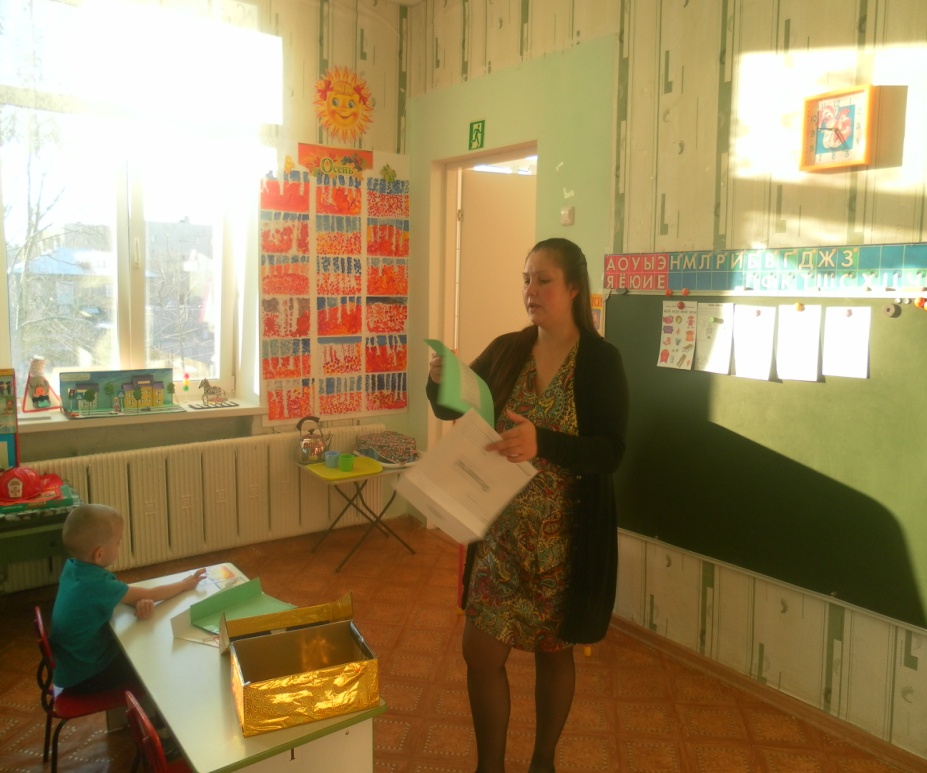 «Задания от Буквоежки»
Учитель-логопед: Хузина О.М.
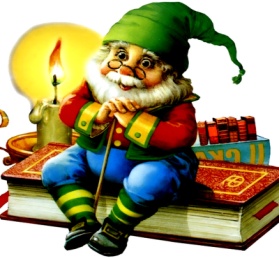 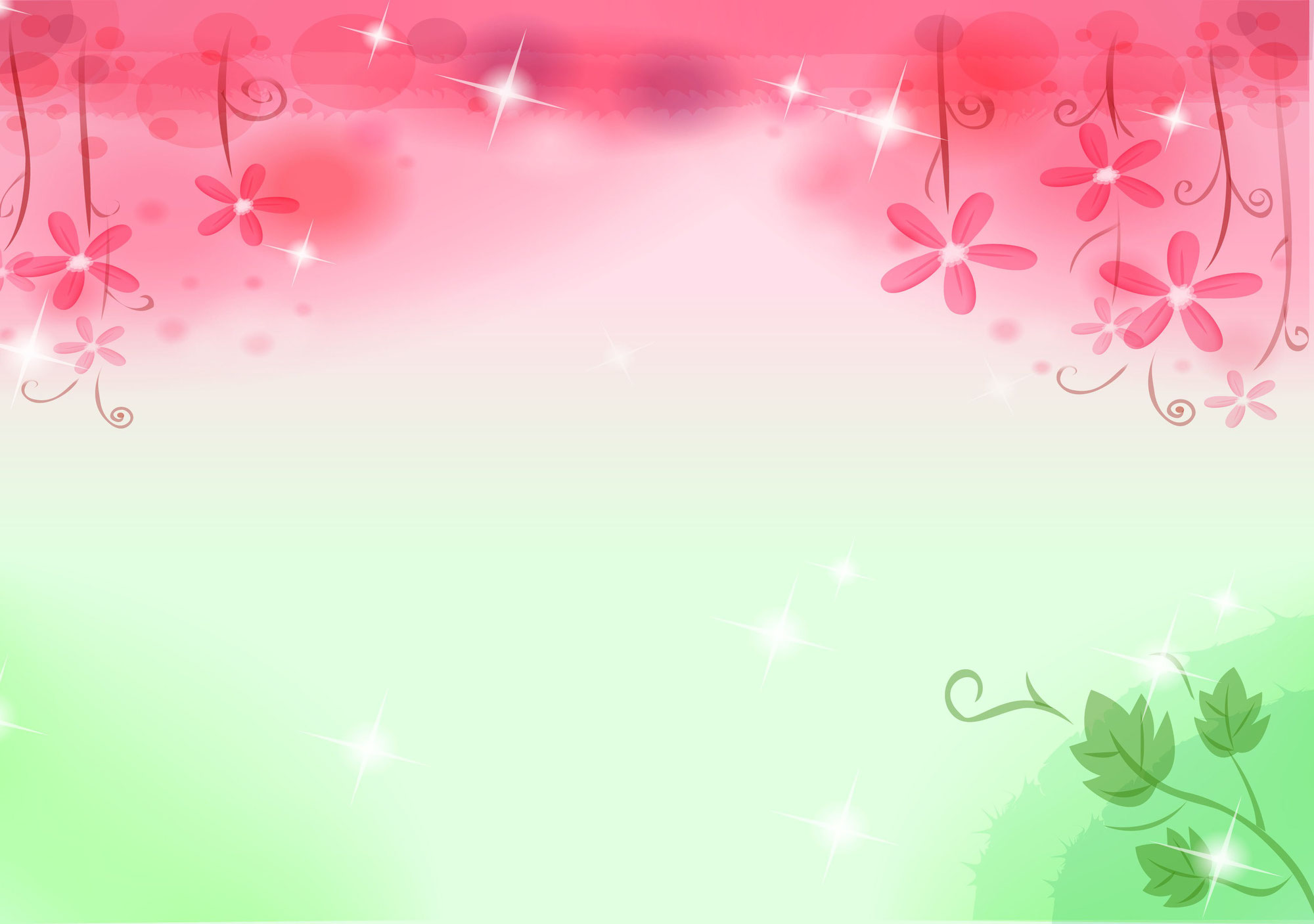 «СОСТАВЬ СЛОВО И ПРОЧИТАЙ»
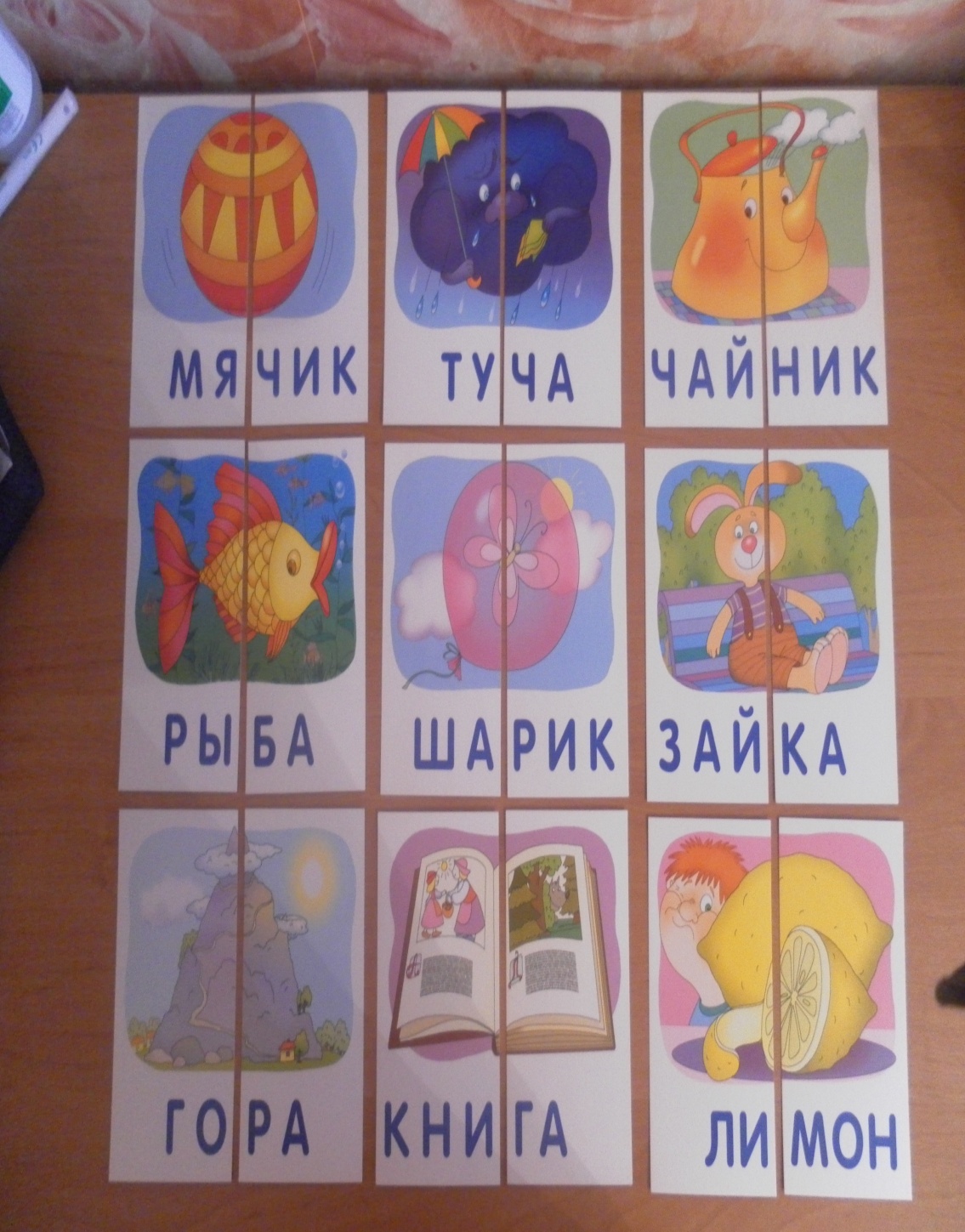 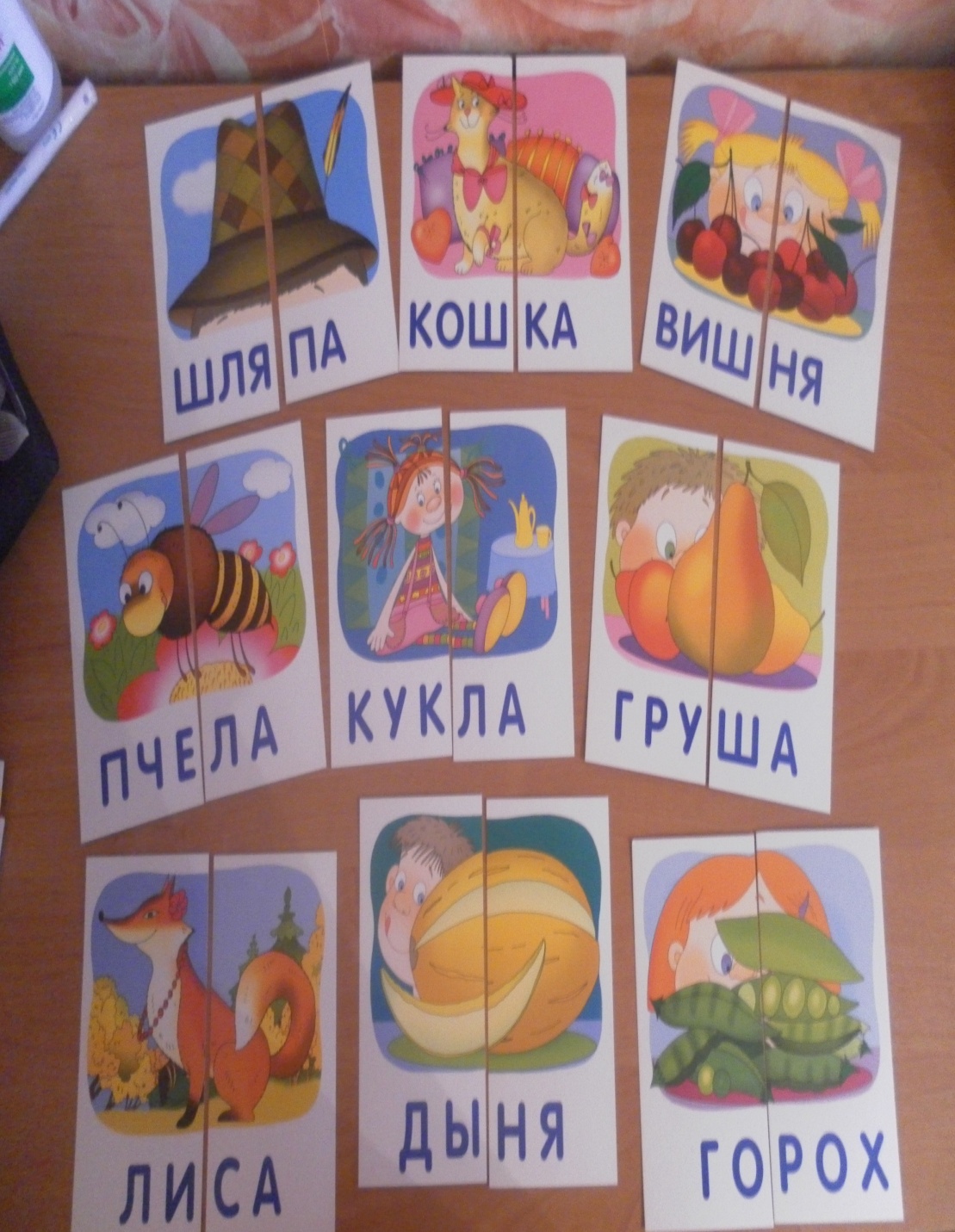 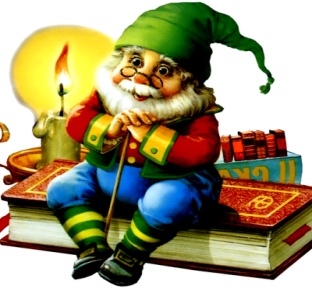 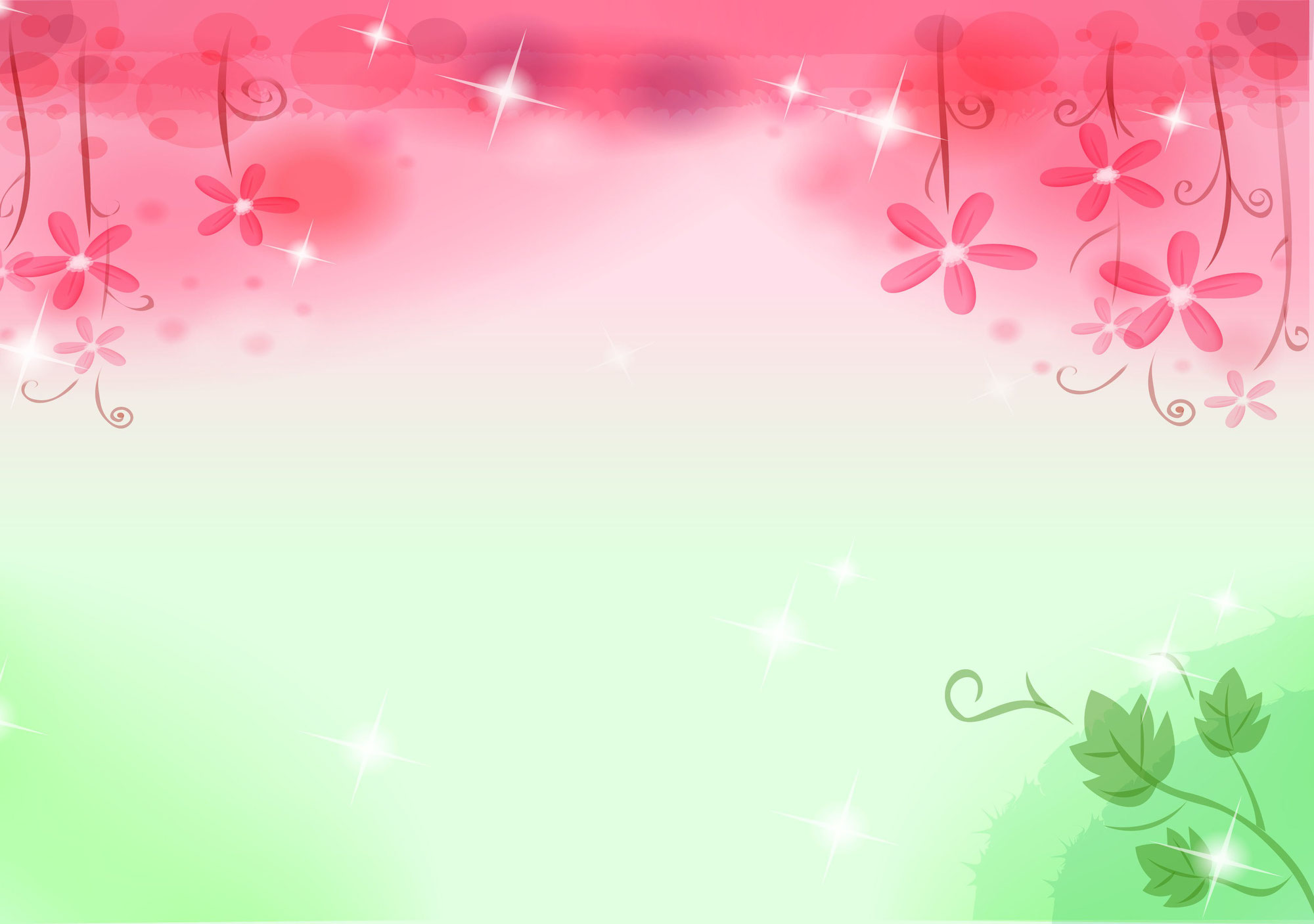 «СОСТАВЬ СЛОВО И ПРОЧИТАЙ»
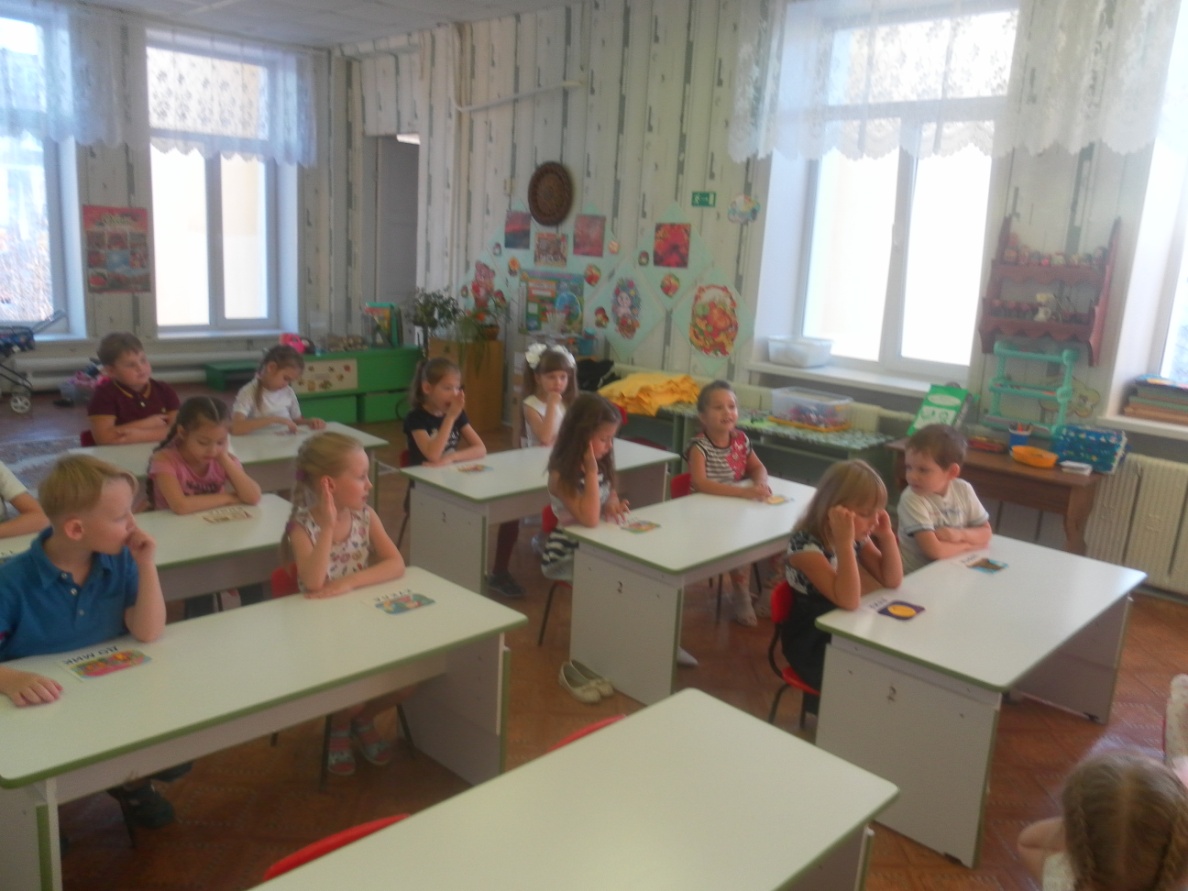 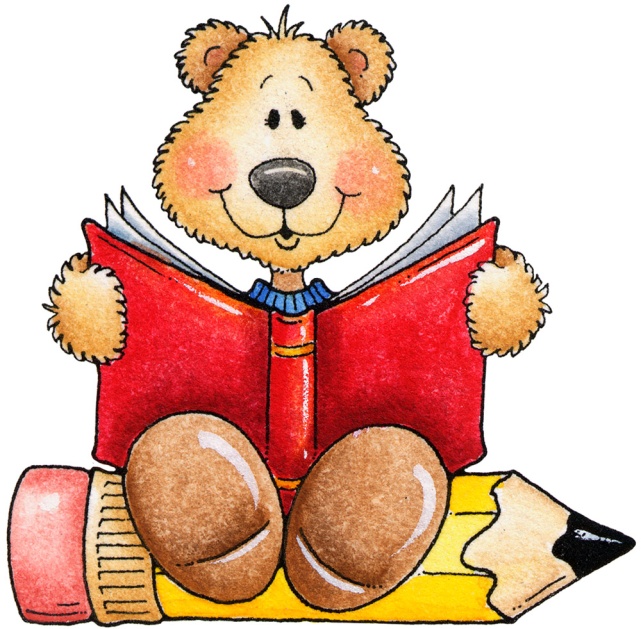 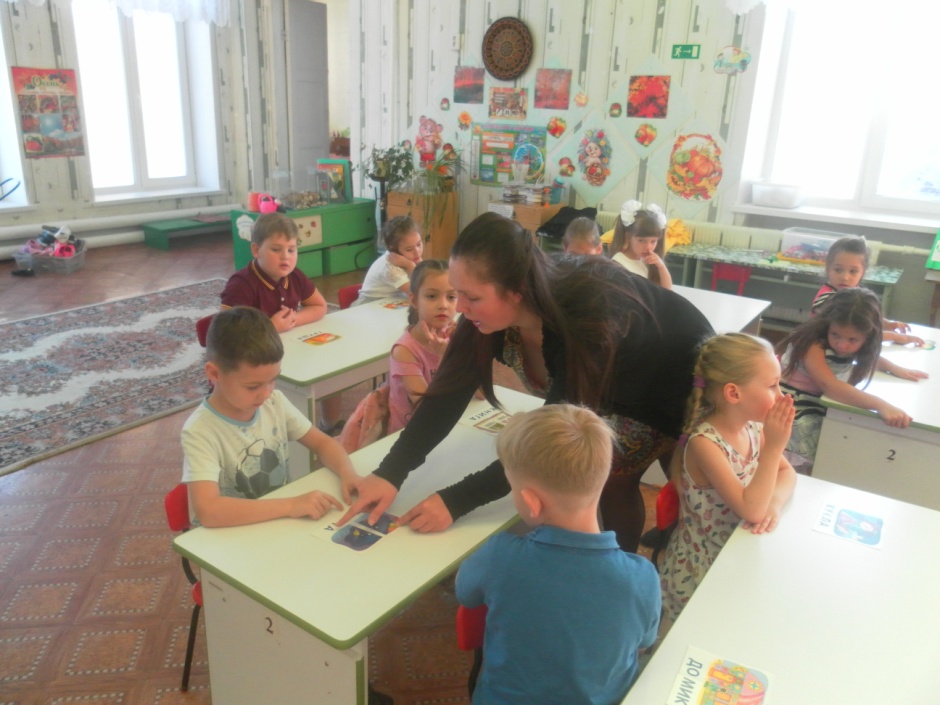 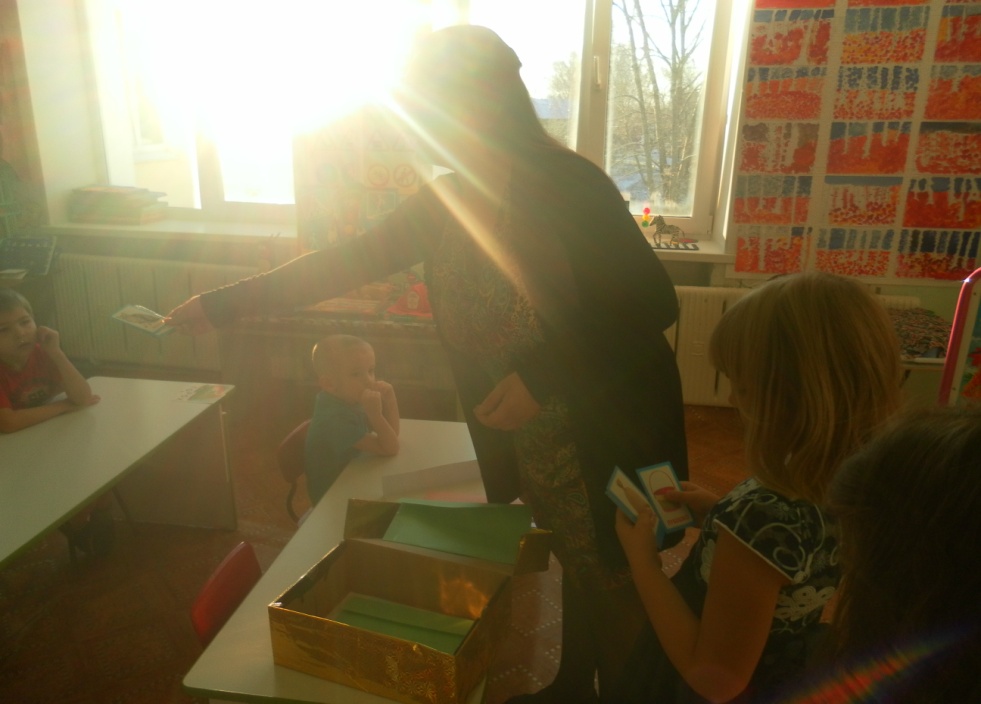 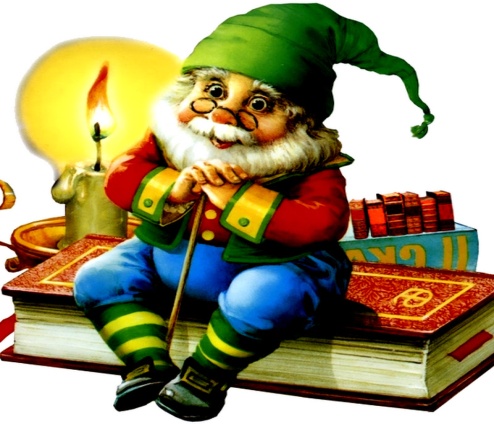 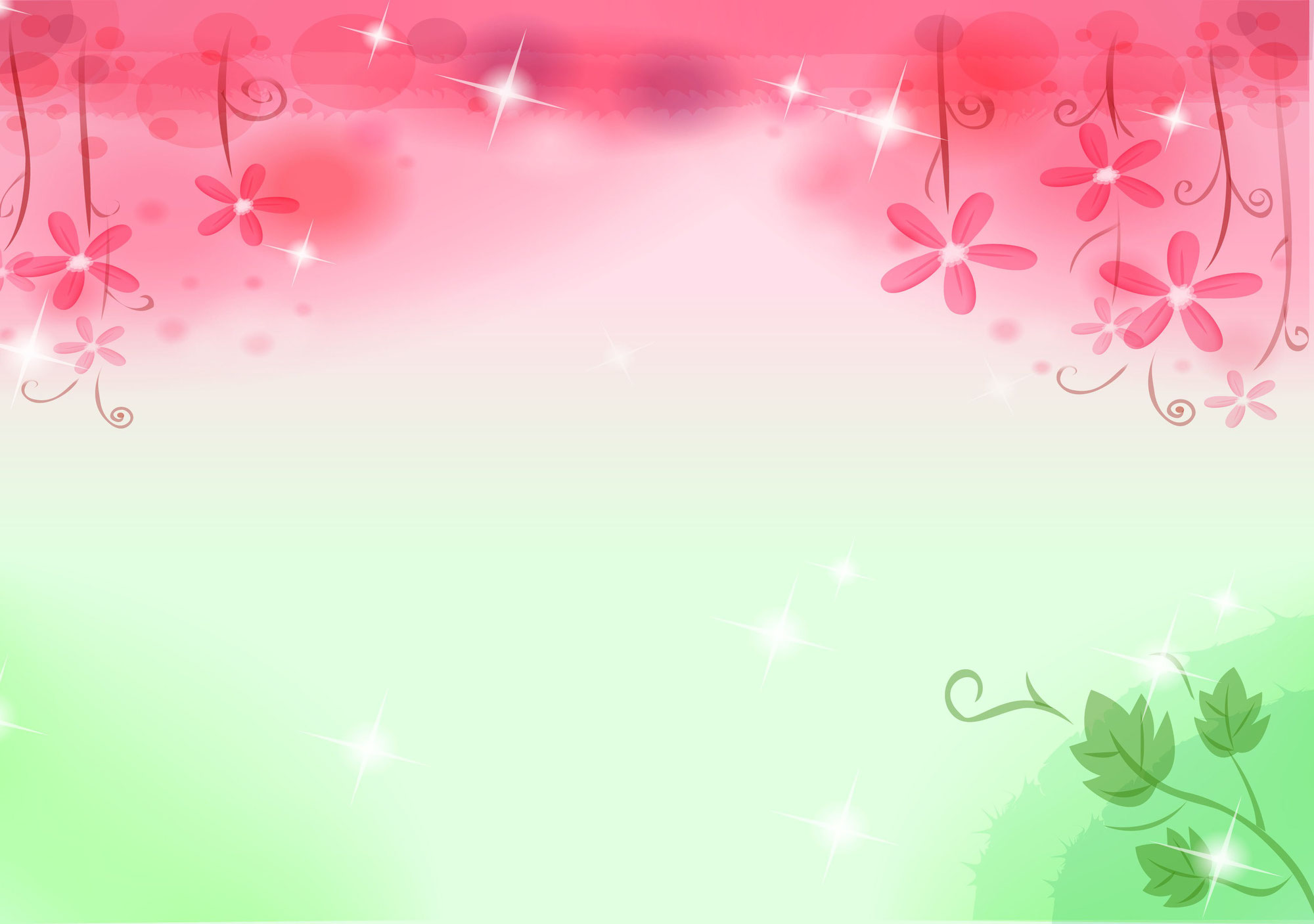 «ВСТАВЬ СЛОВЕЧКО»
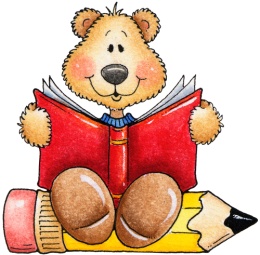 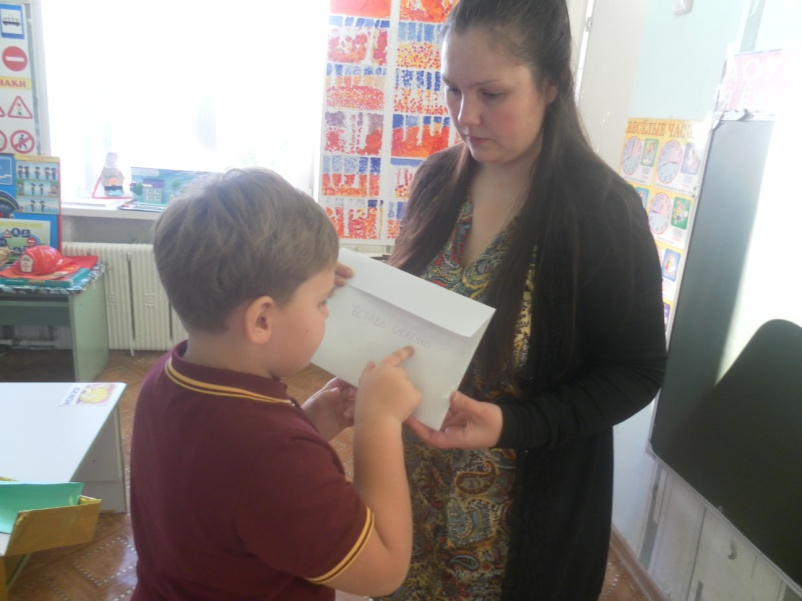 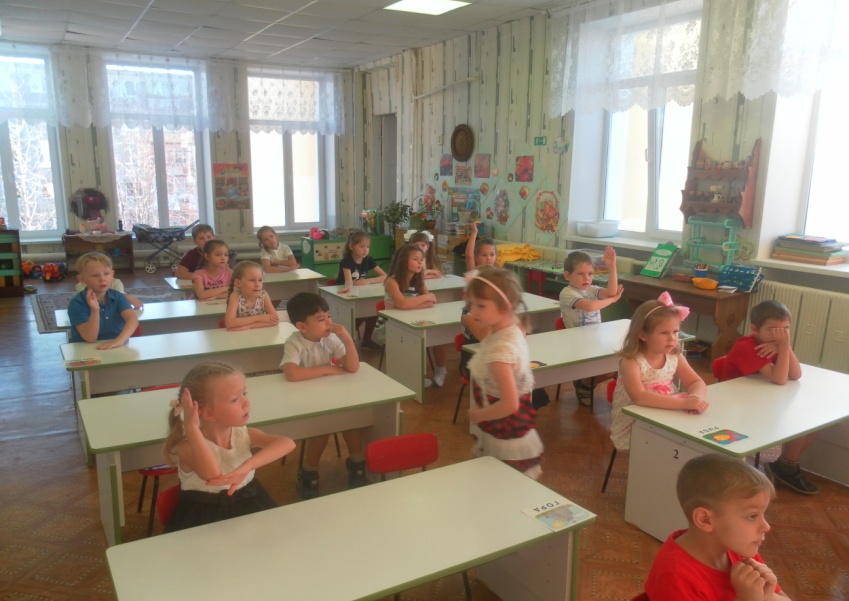 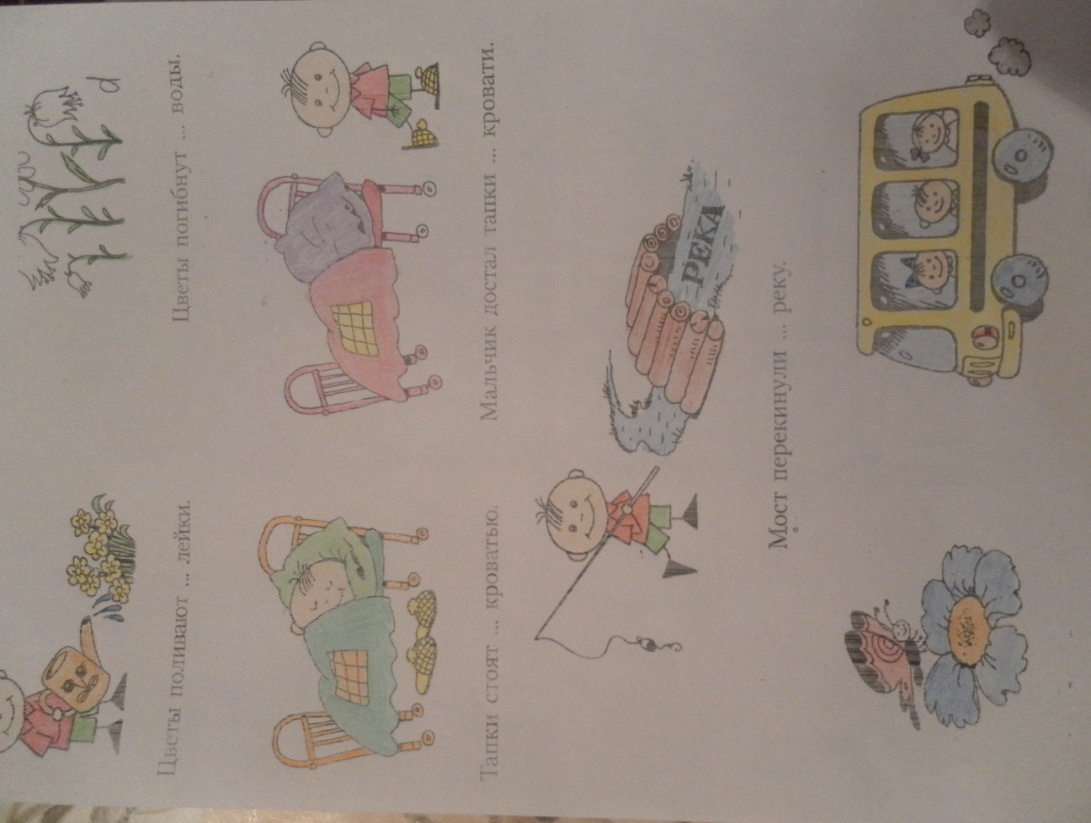 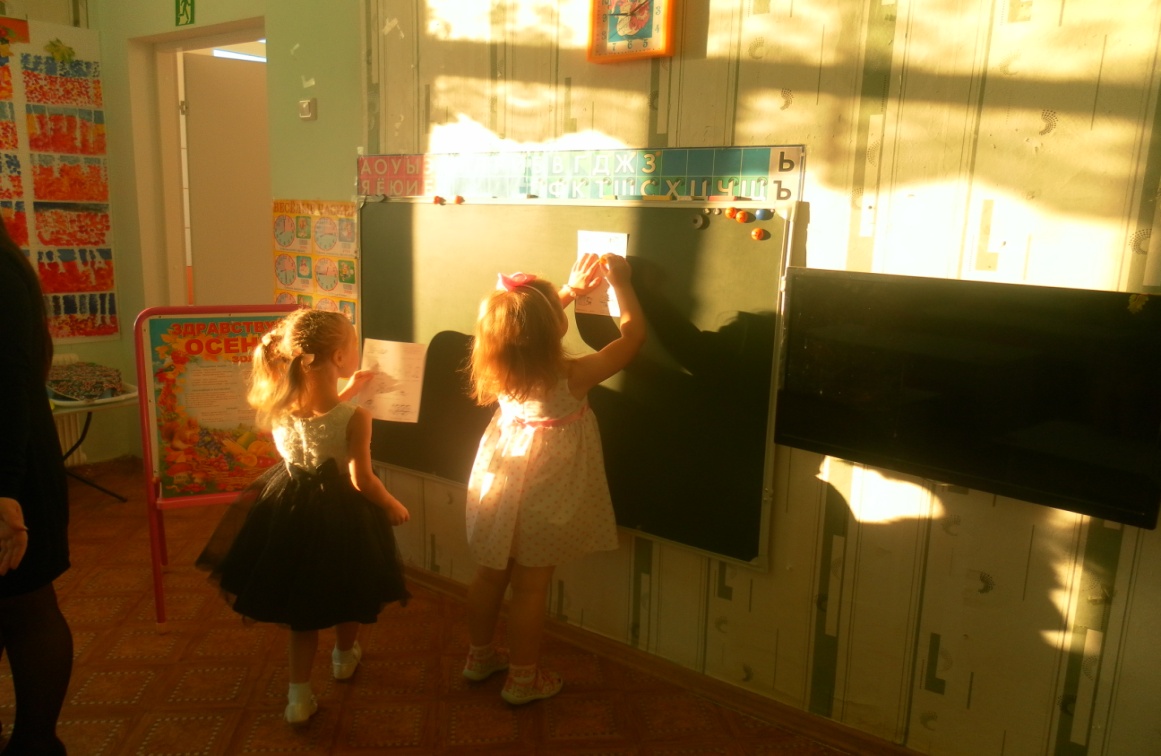 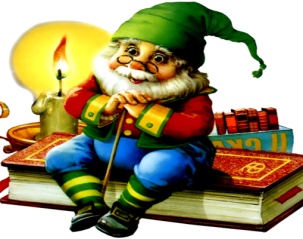 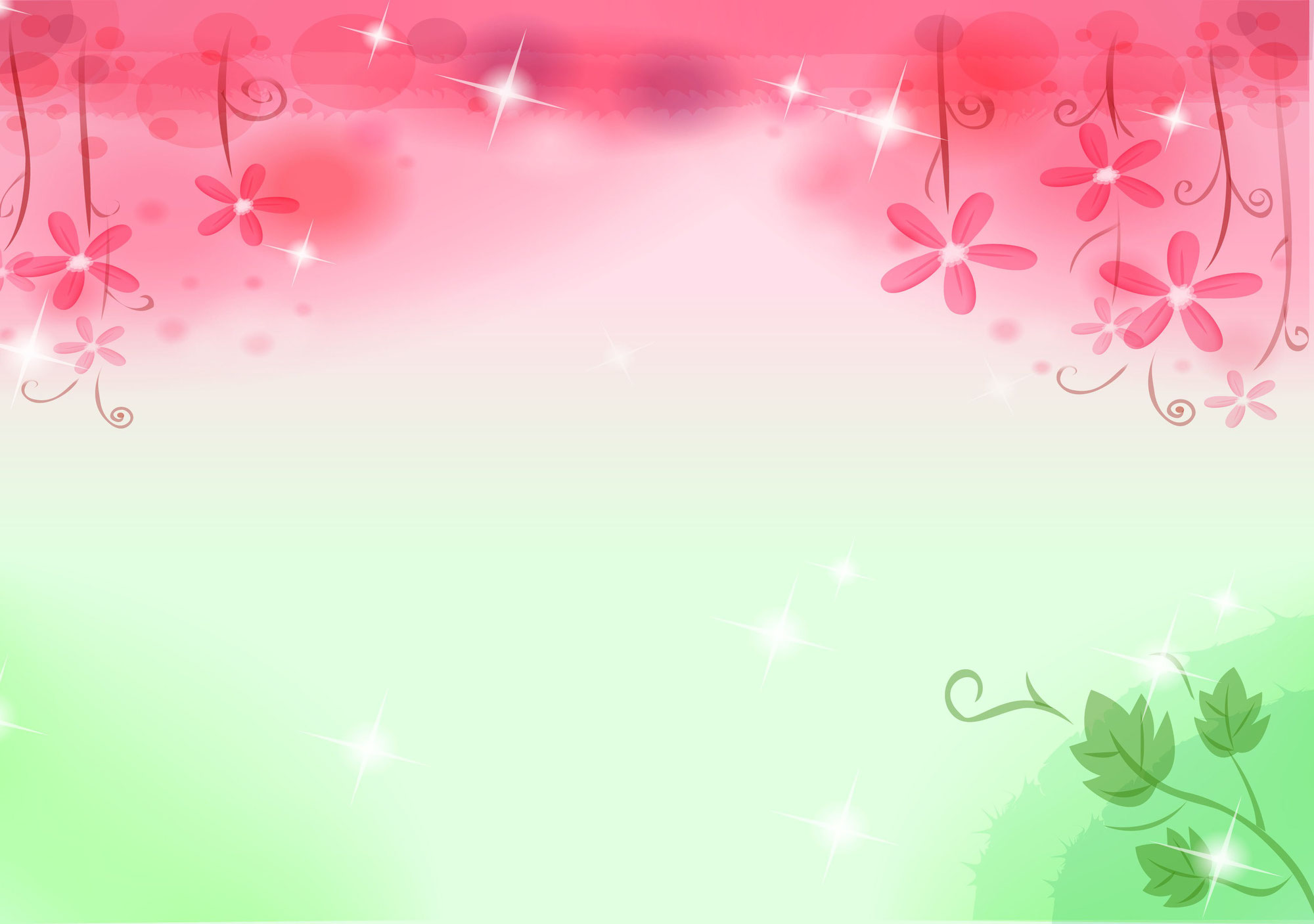 «МОЙ, МОЯ, МОЁ, МОИ»
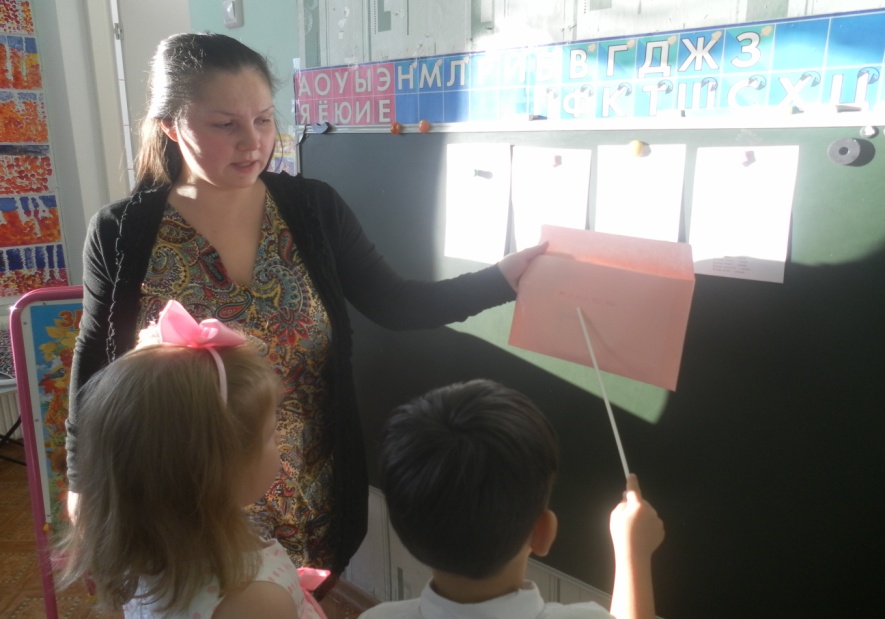 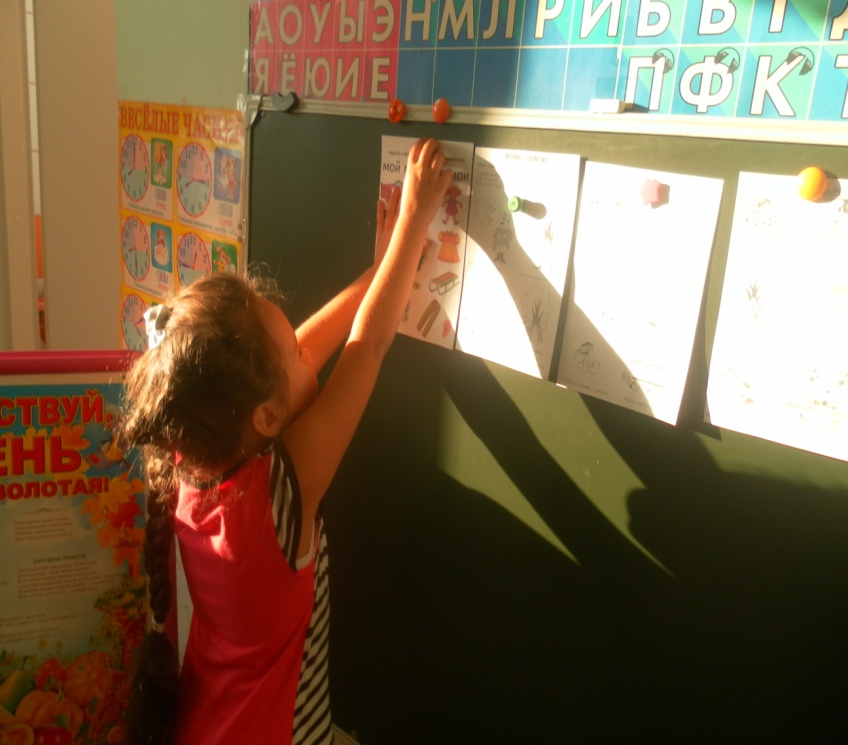 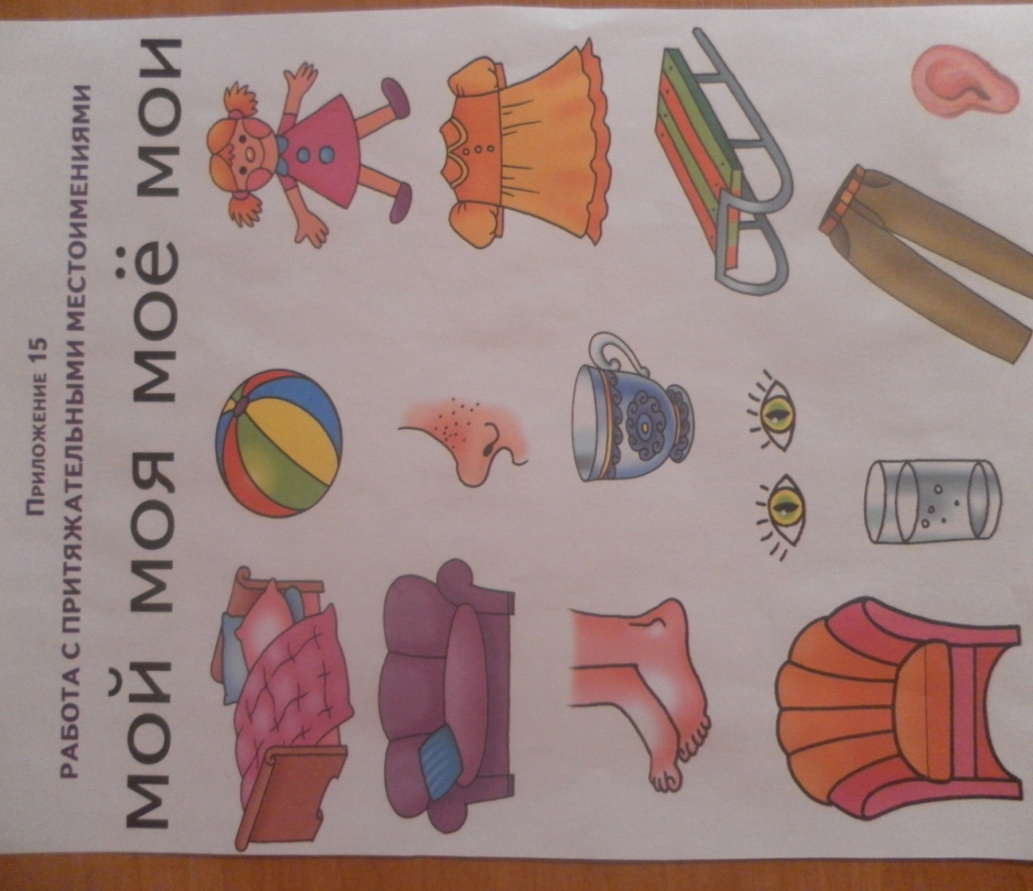 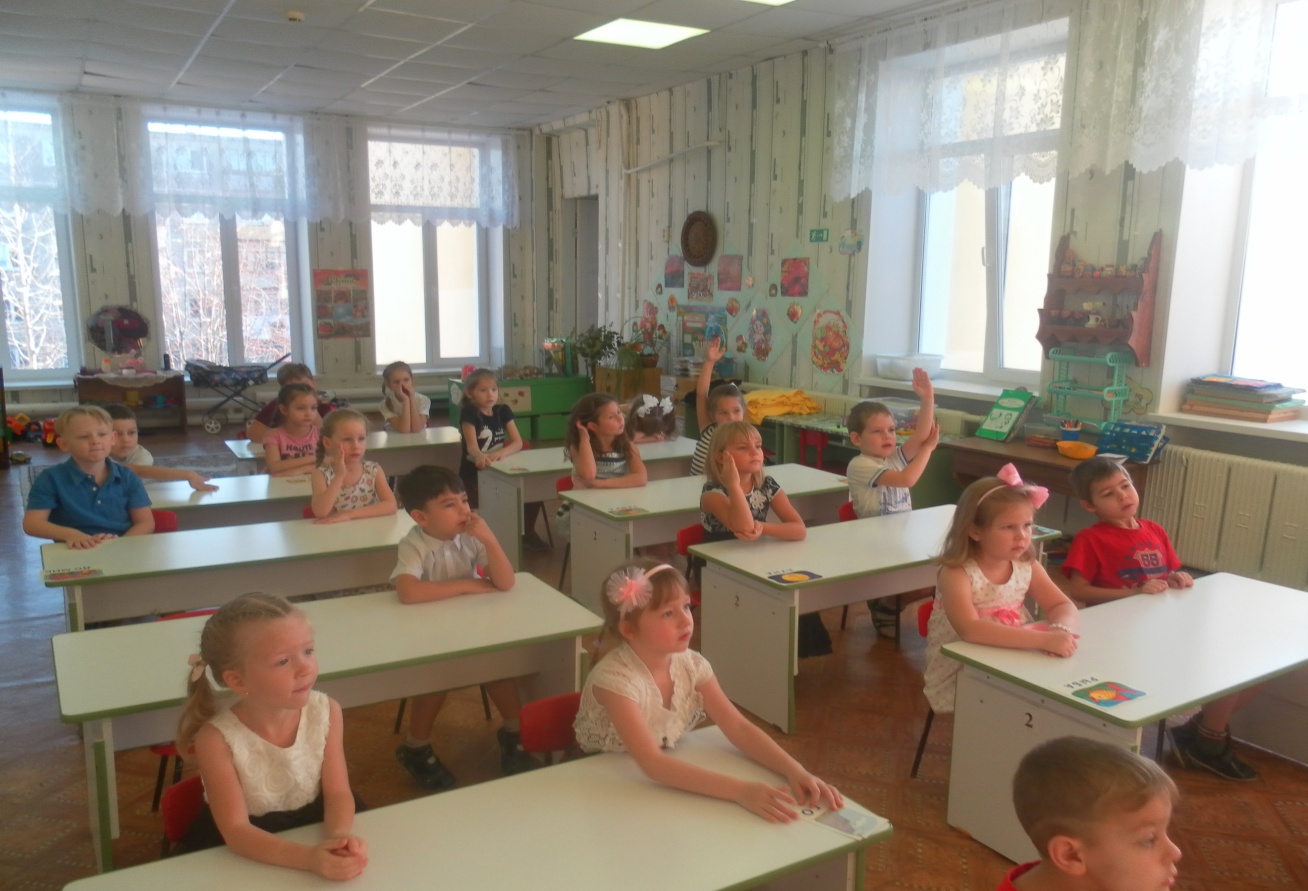 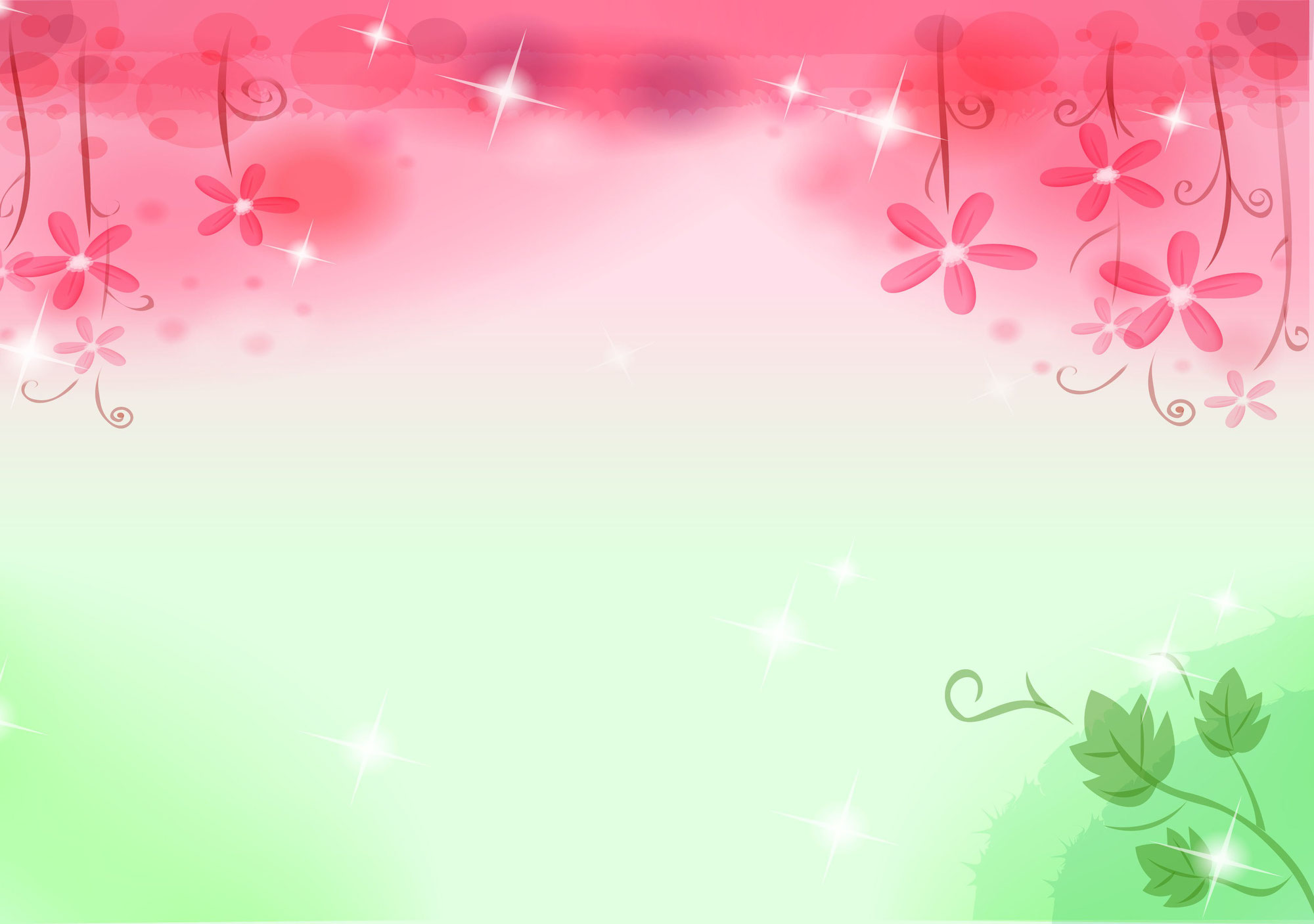 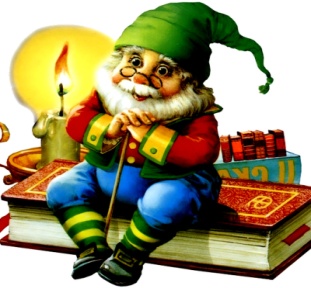 ФИЗМИНУТКА
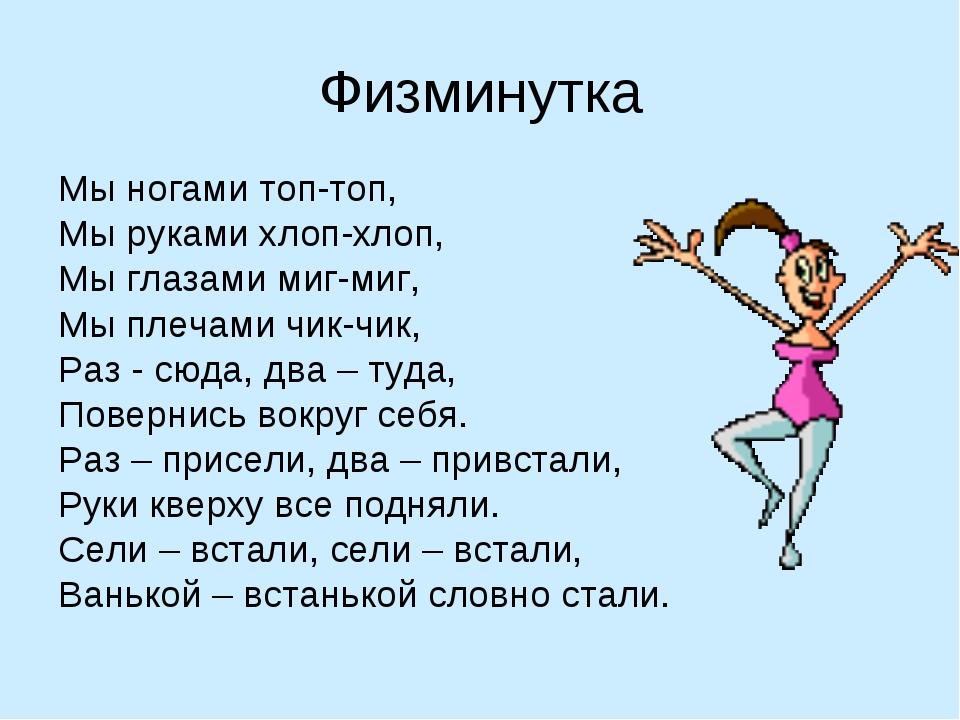 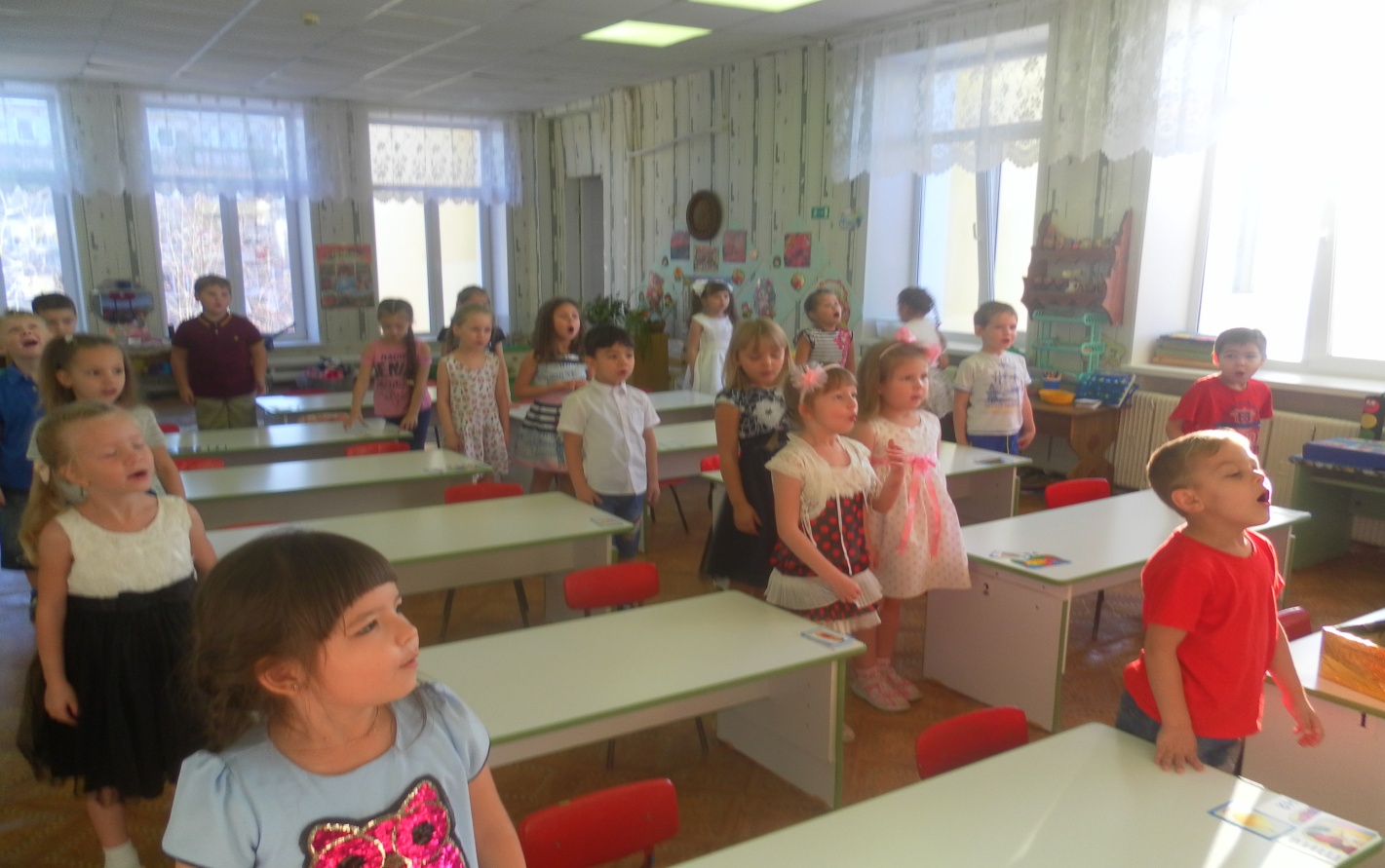 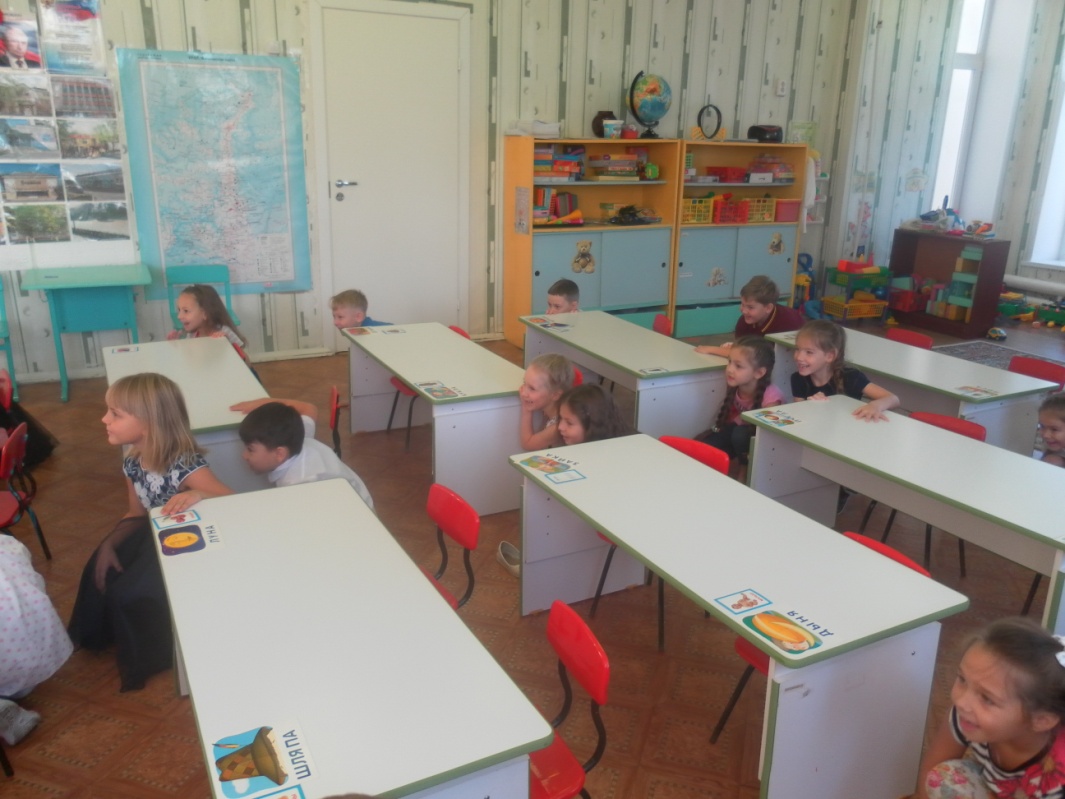 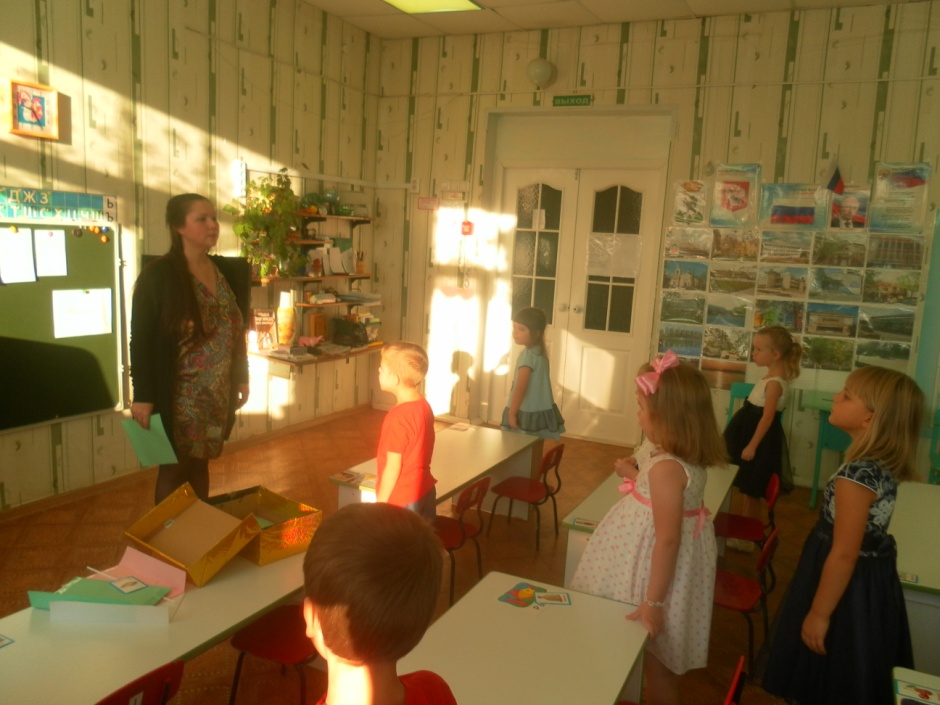 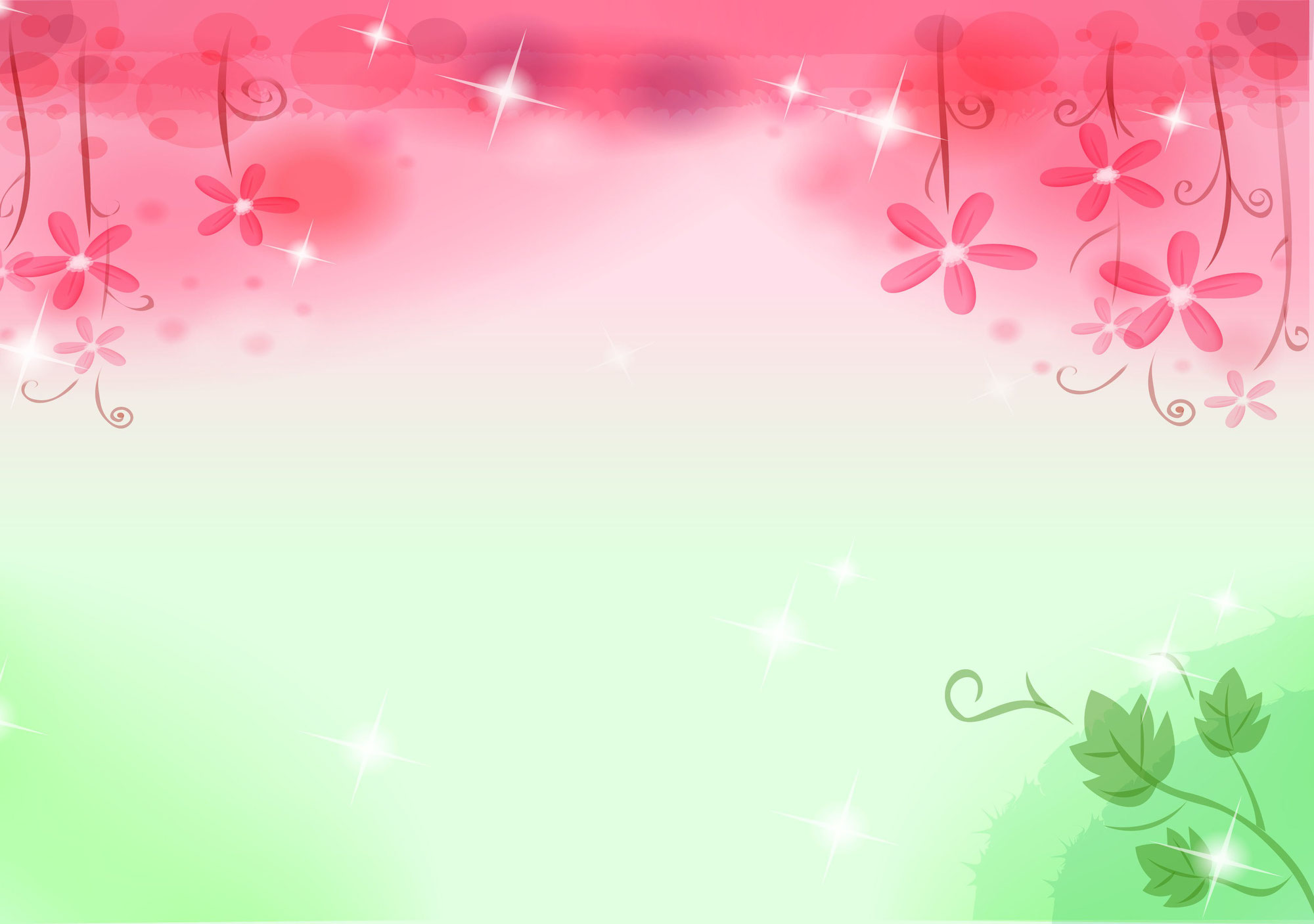 «ПОДБЕРИ СЛОВА-ДЕЙСТВИЯ»
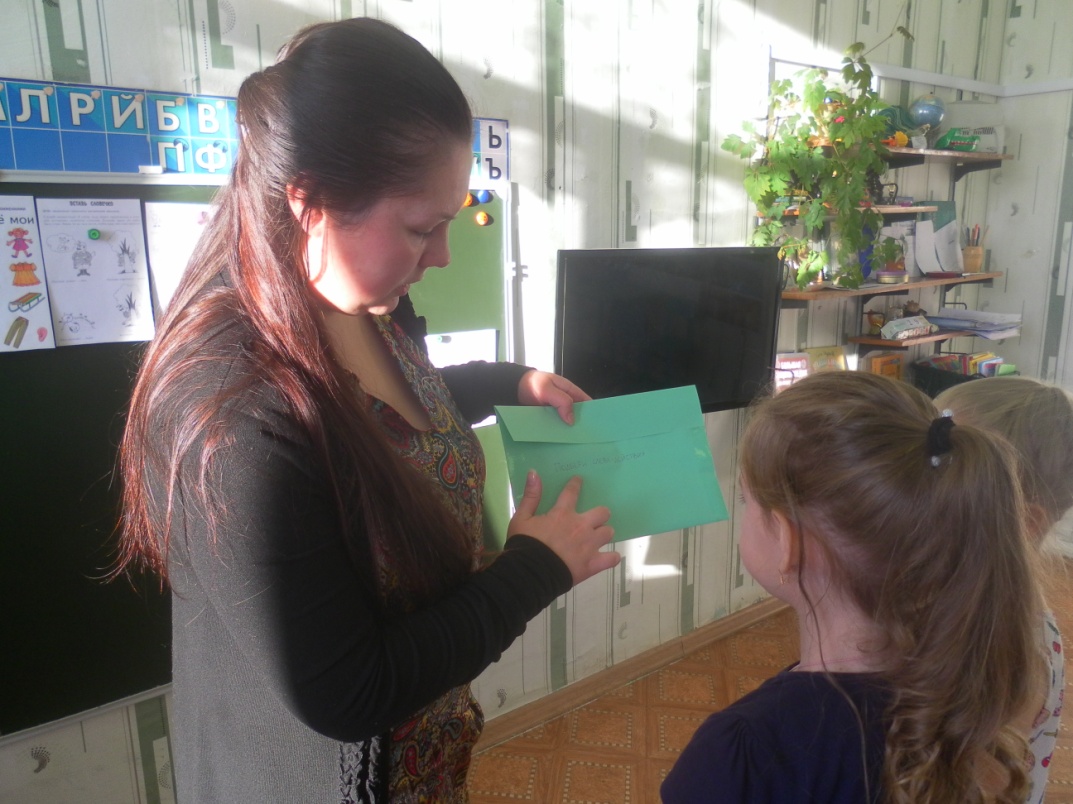 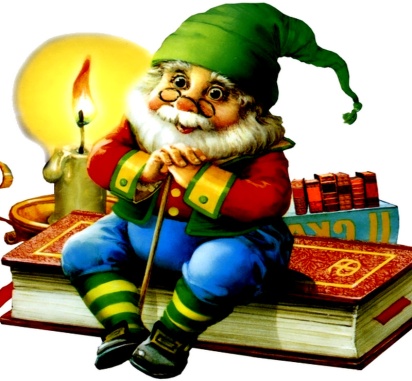 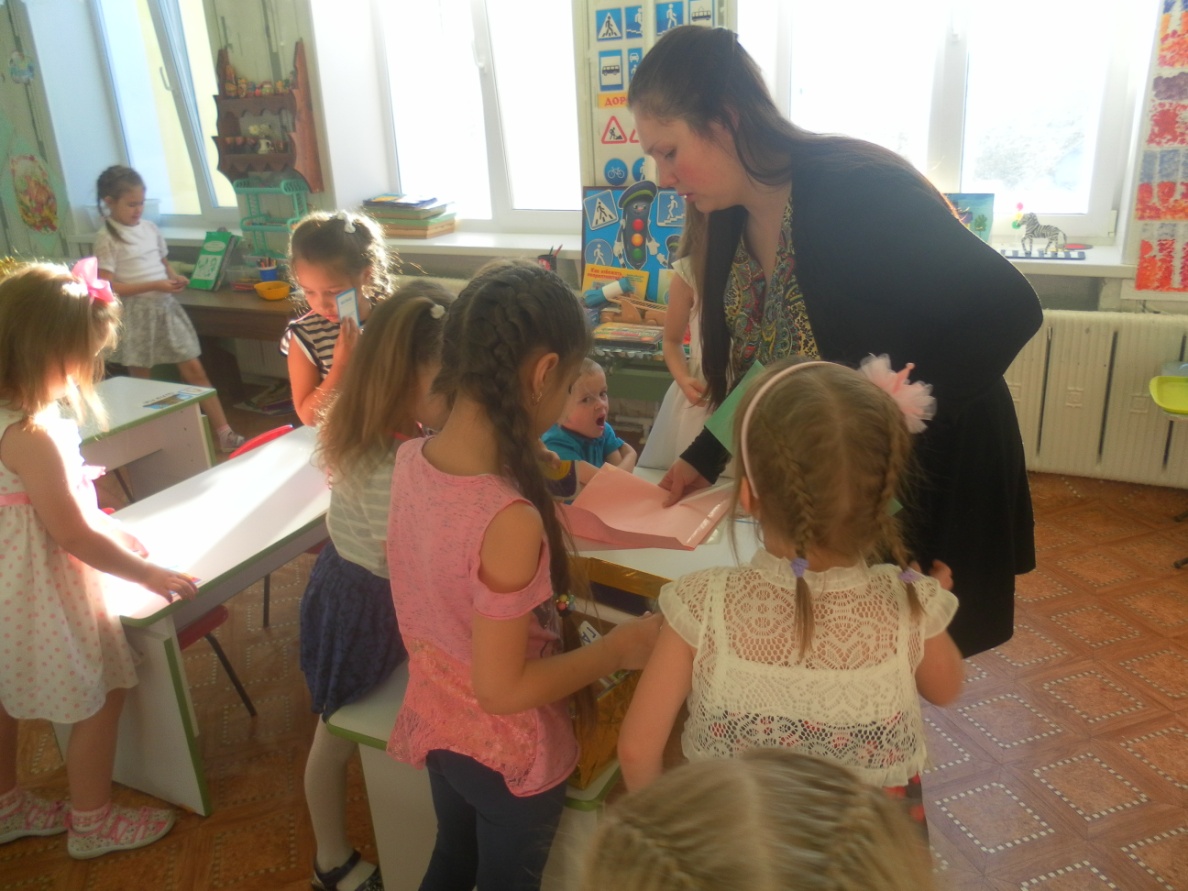 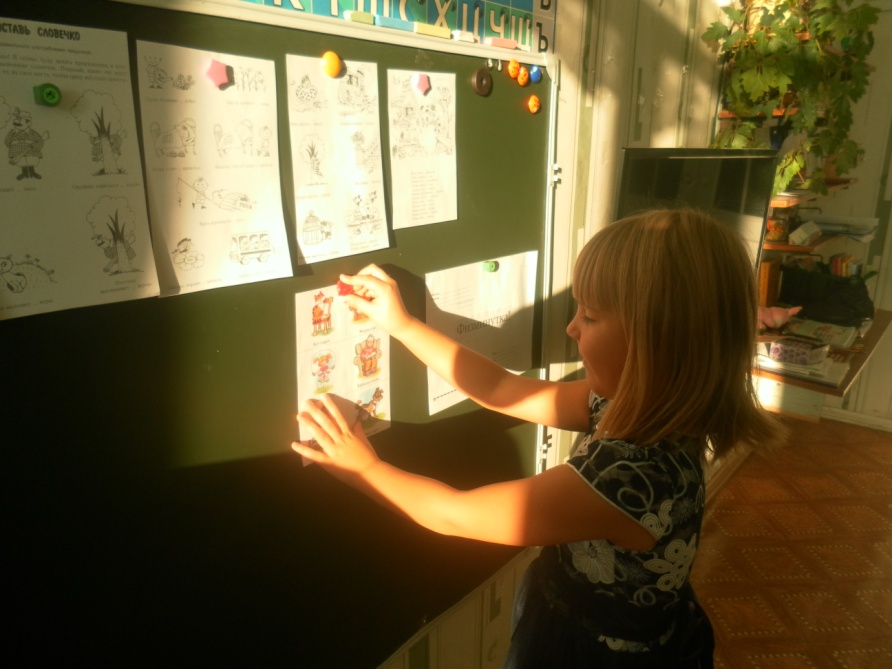 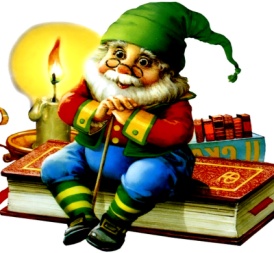 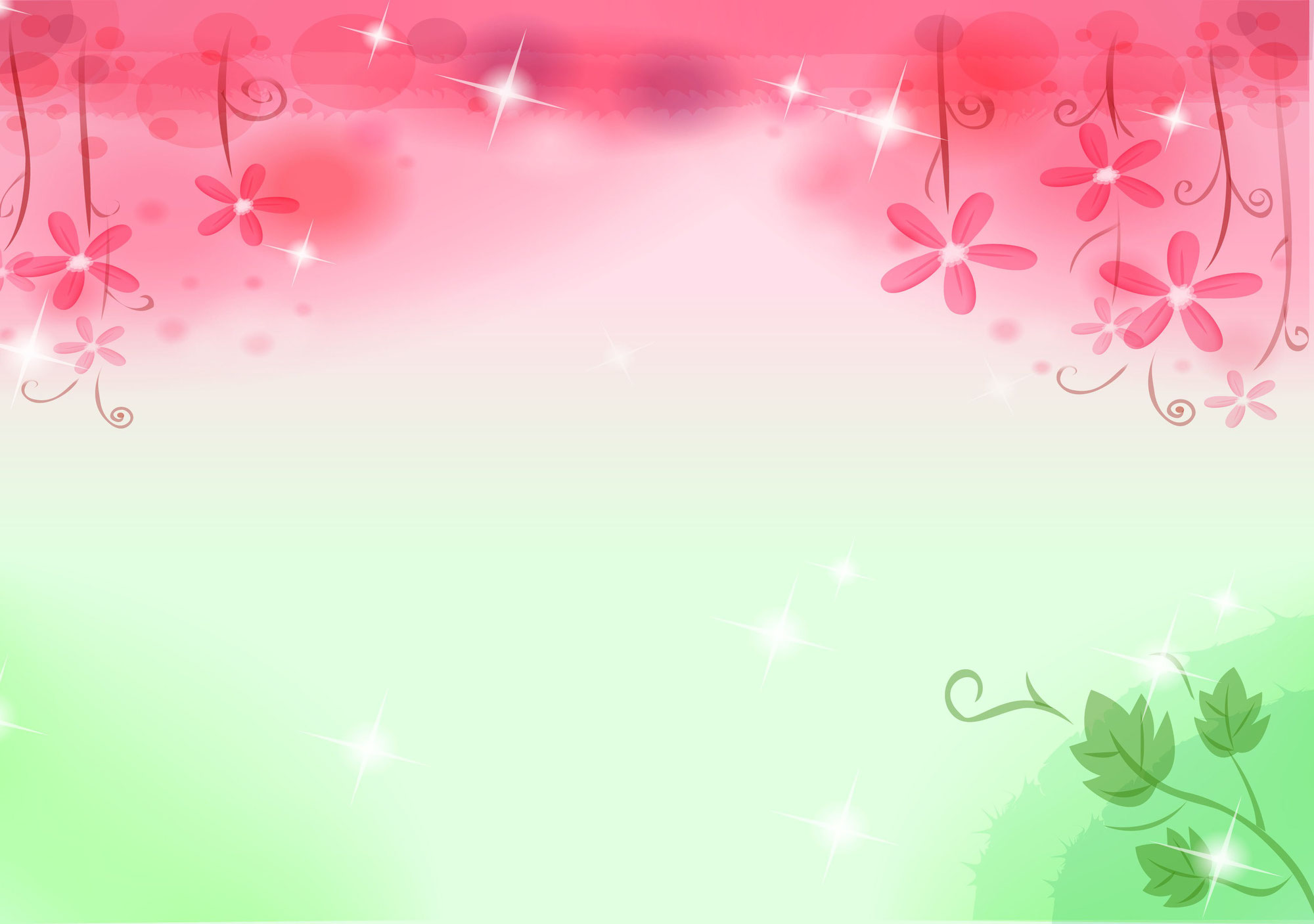 «СОСТАВЬ ПРЕДЛОЖЕНИЕ»
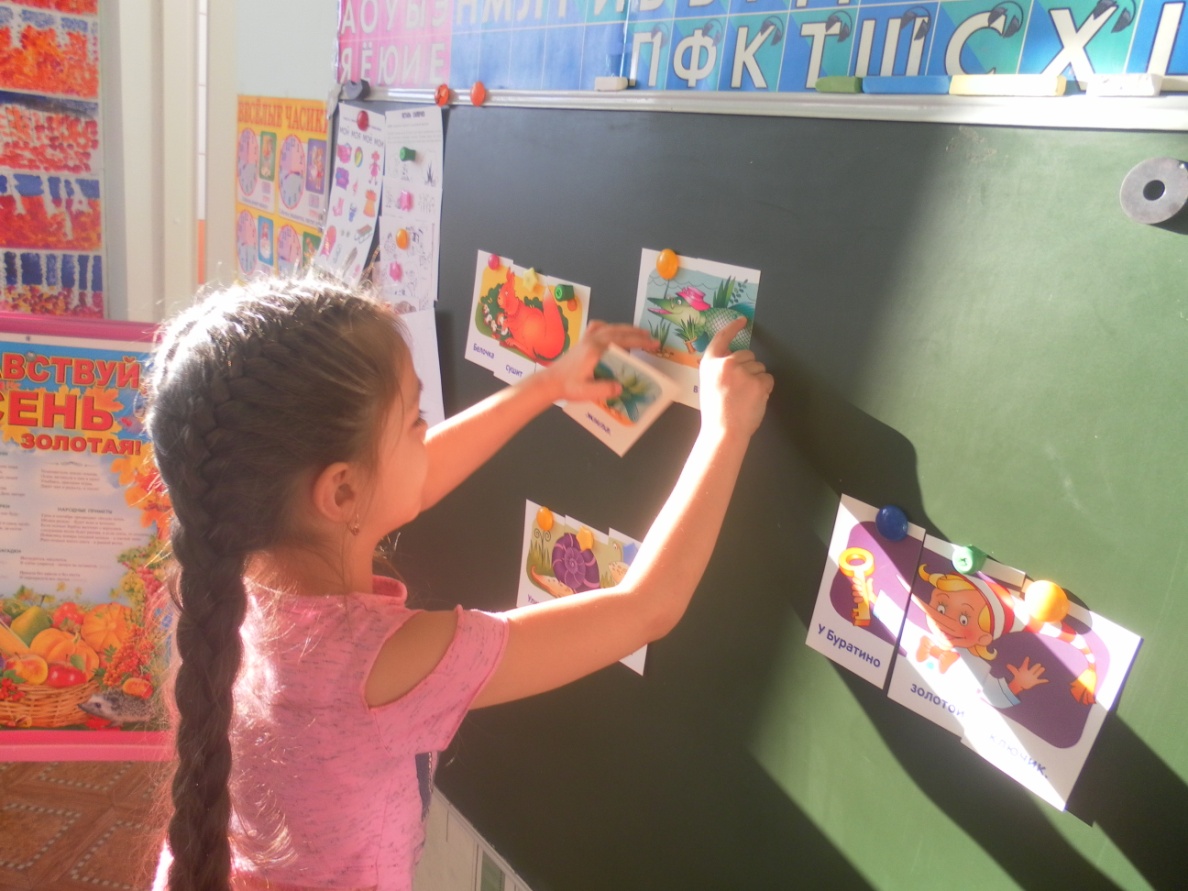 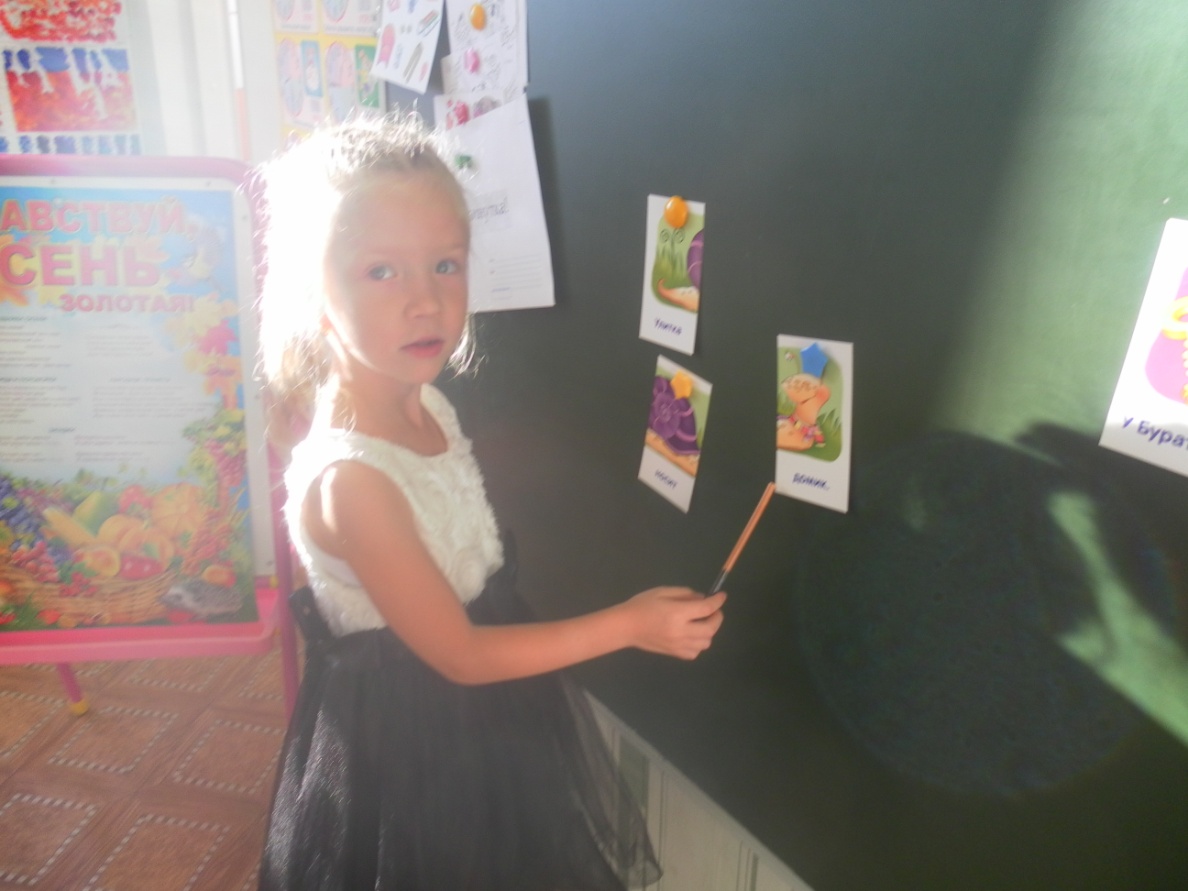 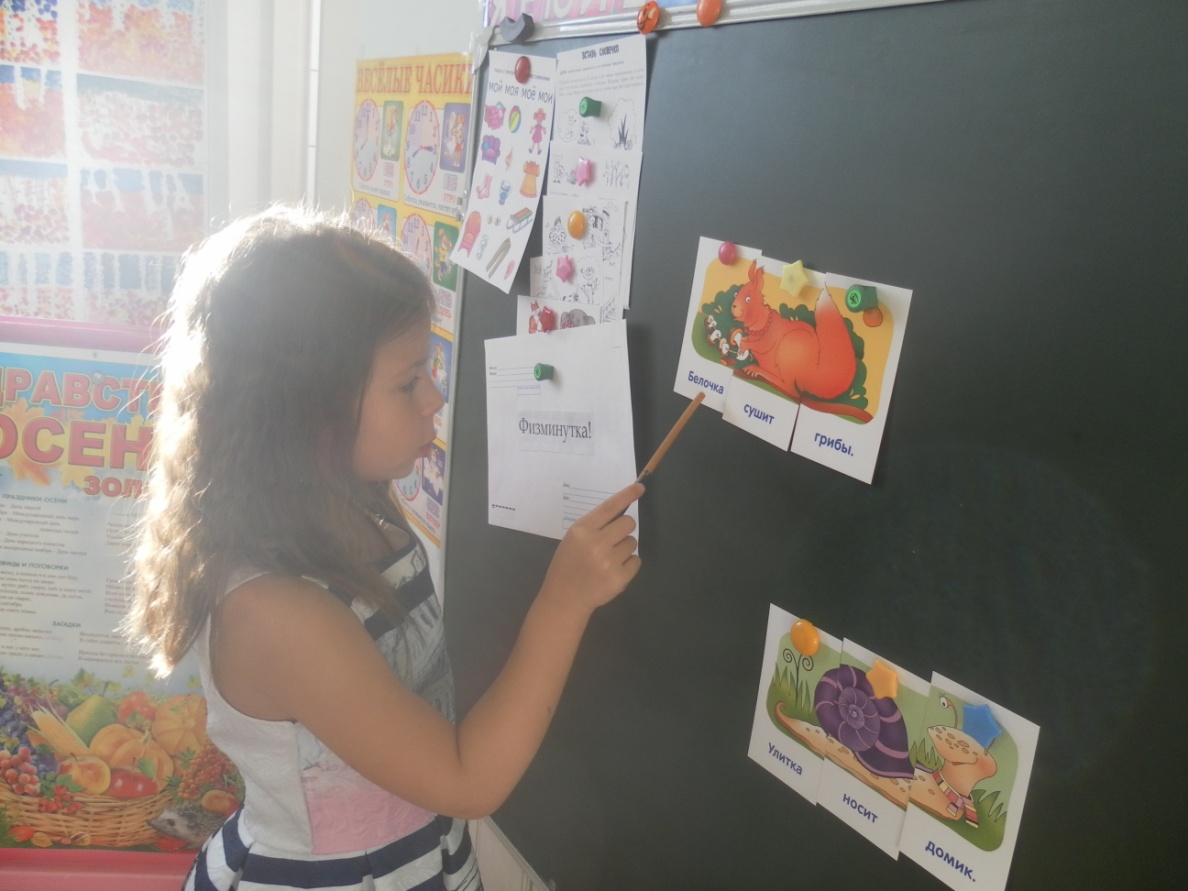 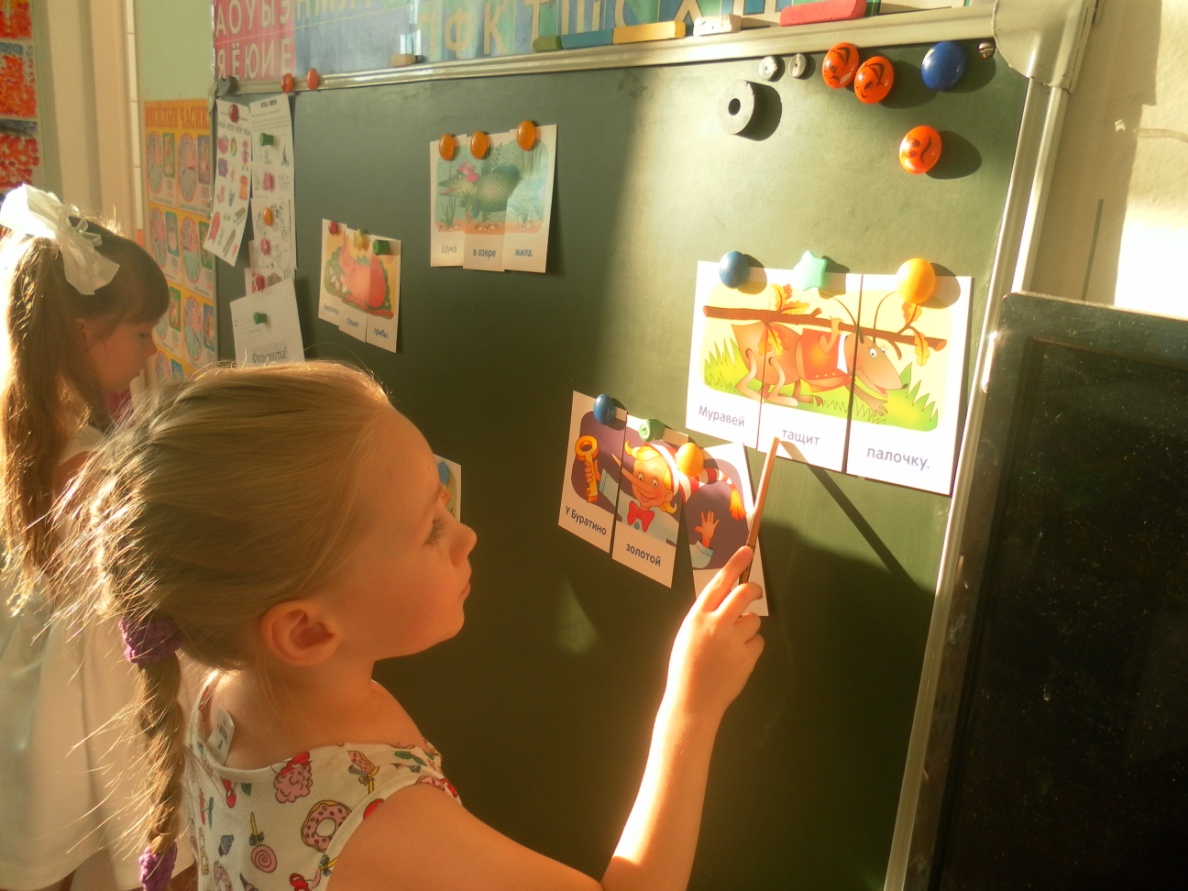